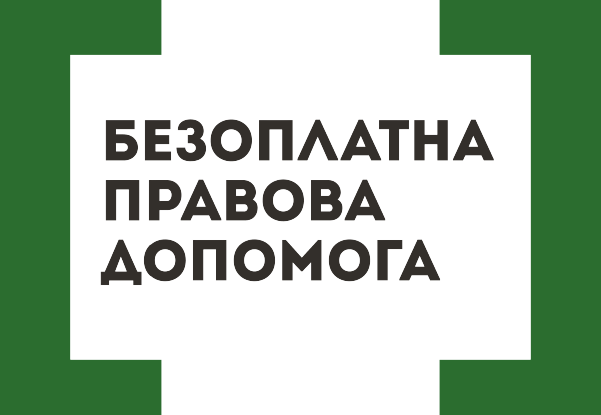 Булінг
Підготувала Олена Гирба, головний фахівець із зв’язків з громадськістю та пресою Регіонального центру з надання безоплатної вторинної правової допомоги у Львівській області
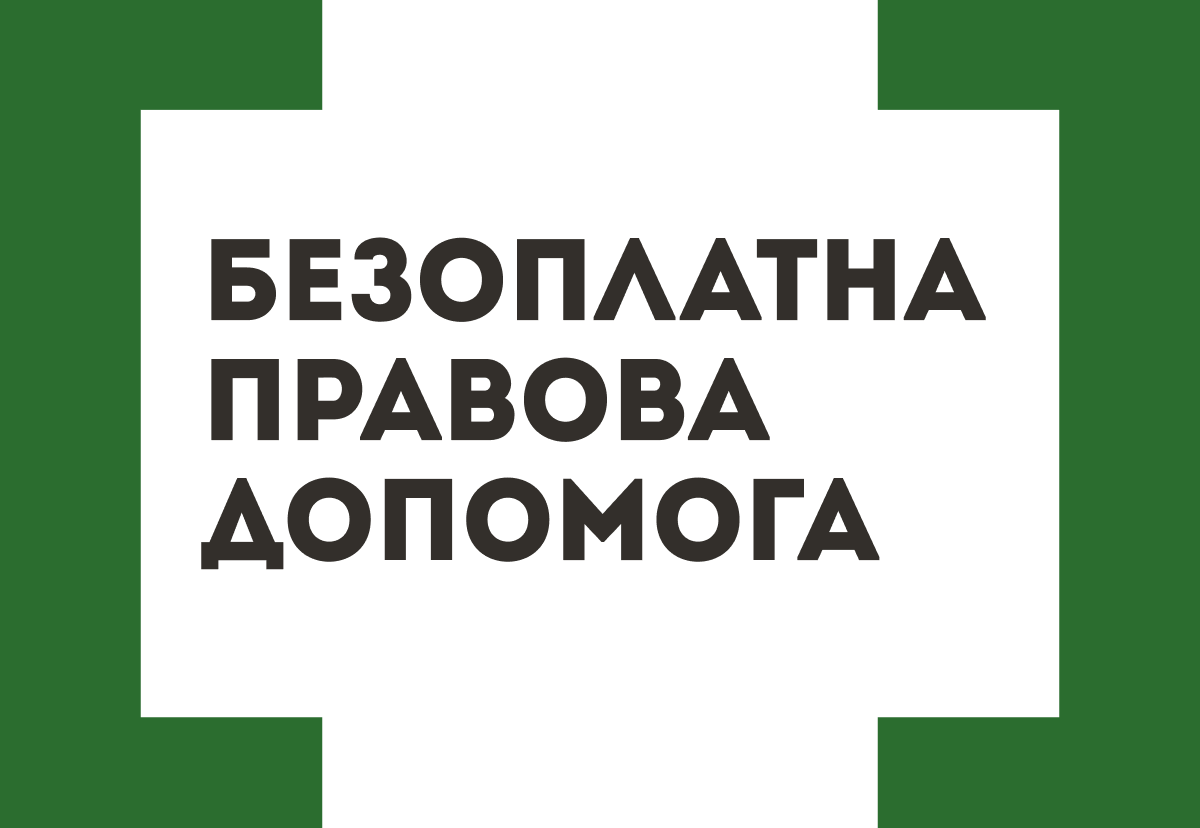 Що таке булінг?
Булінг – свідоме цькування однієї дитини іншою, агресивне переслідування, яке досить часто поширене у навчальних закладах.
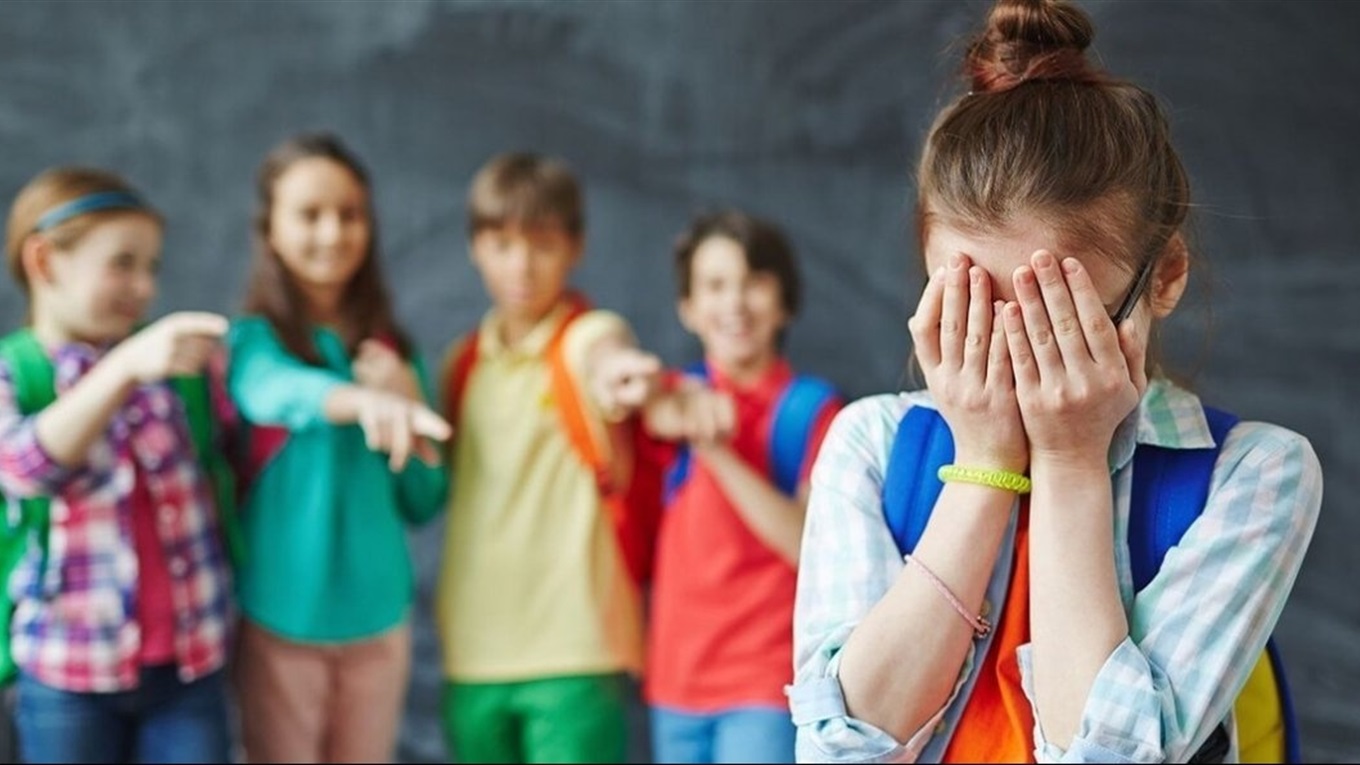 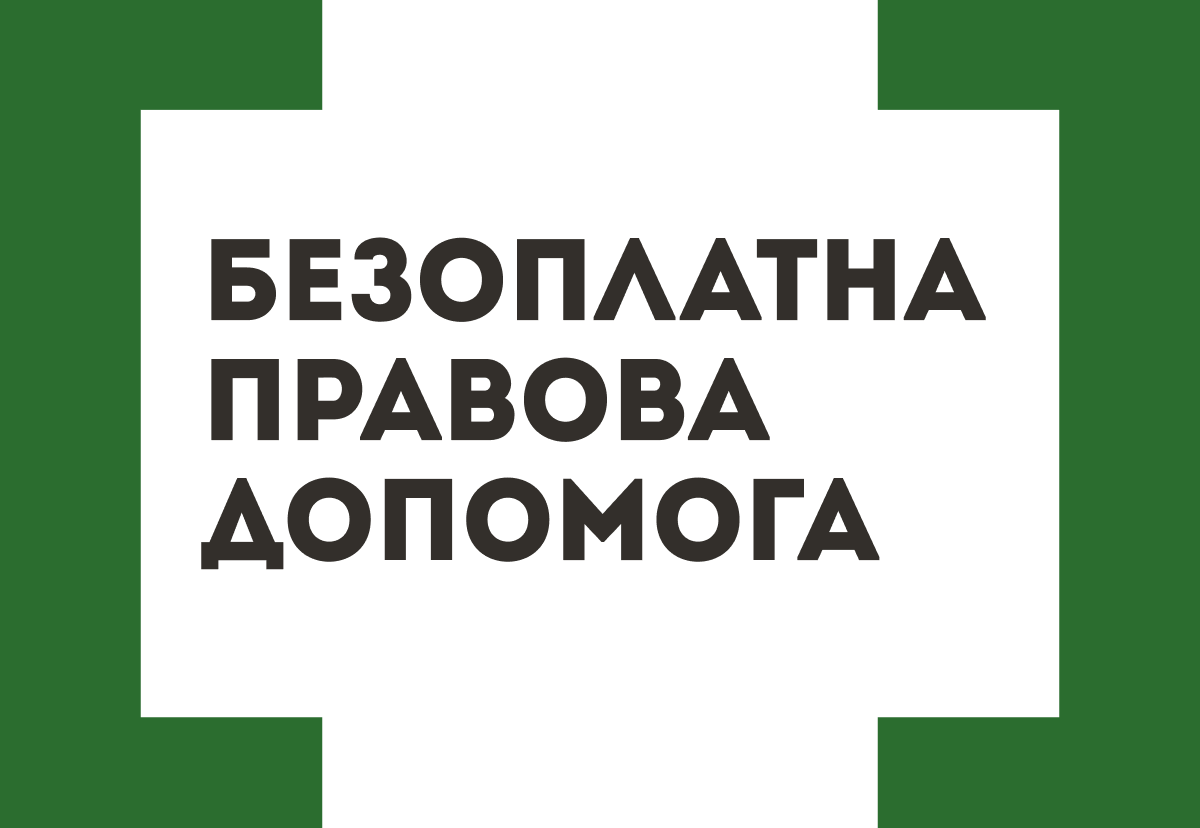 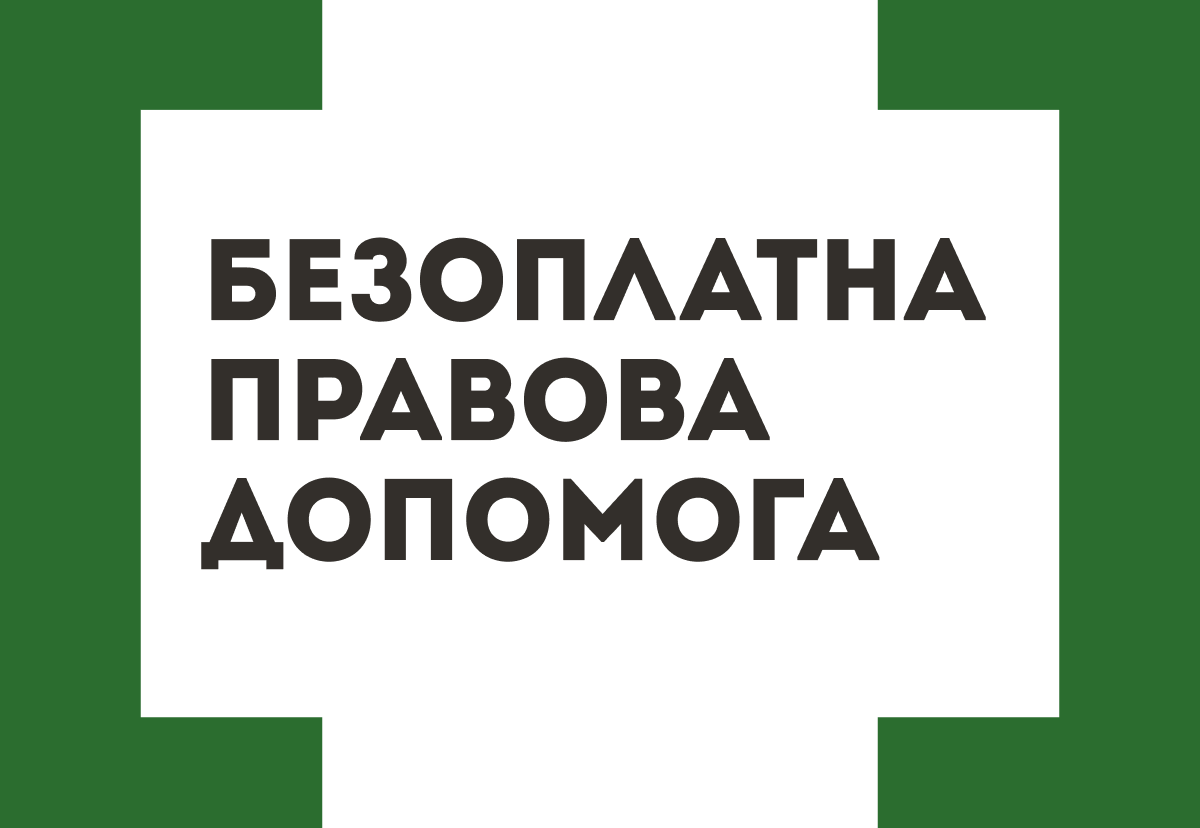 Види булінгу
Фізичний - штовхання, підніжки, зачіпання, бійки, ляпаси, пошкодження та знищення одягу та особистих речей жертви, а також погляди, жести, образливі рухи тіла та міміки обличчя.
Економічний  – крадіжки, пошкодження чи знищення одягу та інших особистих речей жертви, вимагання грошей тощо.
Психологічний – принизливі погляди, жести, образливі рухи тіла, міміки обличчя, поширення образливих чуток, ізоляція, ігнорування, погрози, жарти, маніпуляції, шантаж тощо.
Сексуальний – принизливі погляди, жести, прізвиська та образи сексуального характеру, зйомки у переодягальнях, поширення образливих чуток, сексуальні погрози, жарти тощо.
Кібербулінг – приниження за допомогою мобільних телефонів, інтернету, інших електронних пристроїв (пересилка неоднозначних фото, обзивання по телефону, знімання на відео бійок чи інших принижень і викладання відео в мережу інтернет, цькування через соціальні мережі).
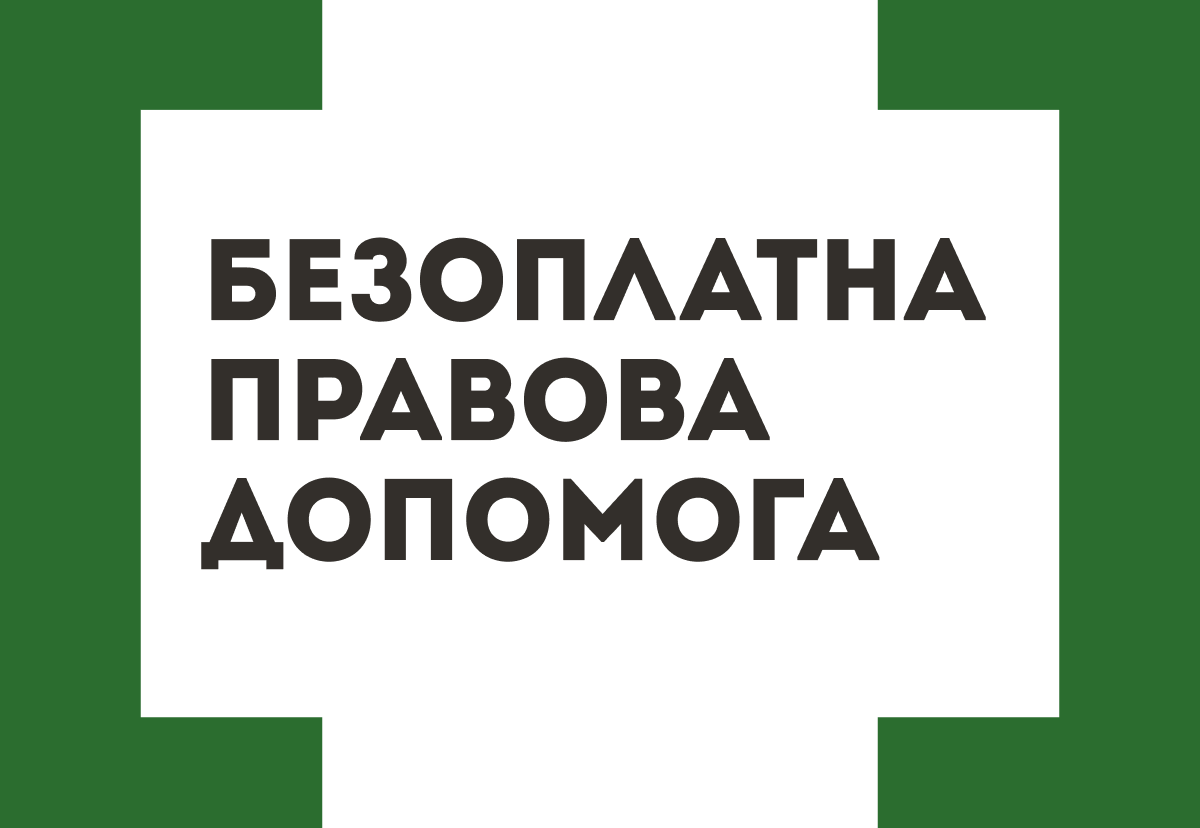 Як відрізнити звичайний конфлікт від булінгу?
Не кожен конфлікт є булінгом. Цькування - це тривалі, повторювані дії, а одинична сутичка між учасниками таким не може вважатися. Крім того, ключовою ознакою саме булінгу є бажання завдати шкоди, принизити жертву.
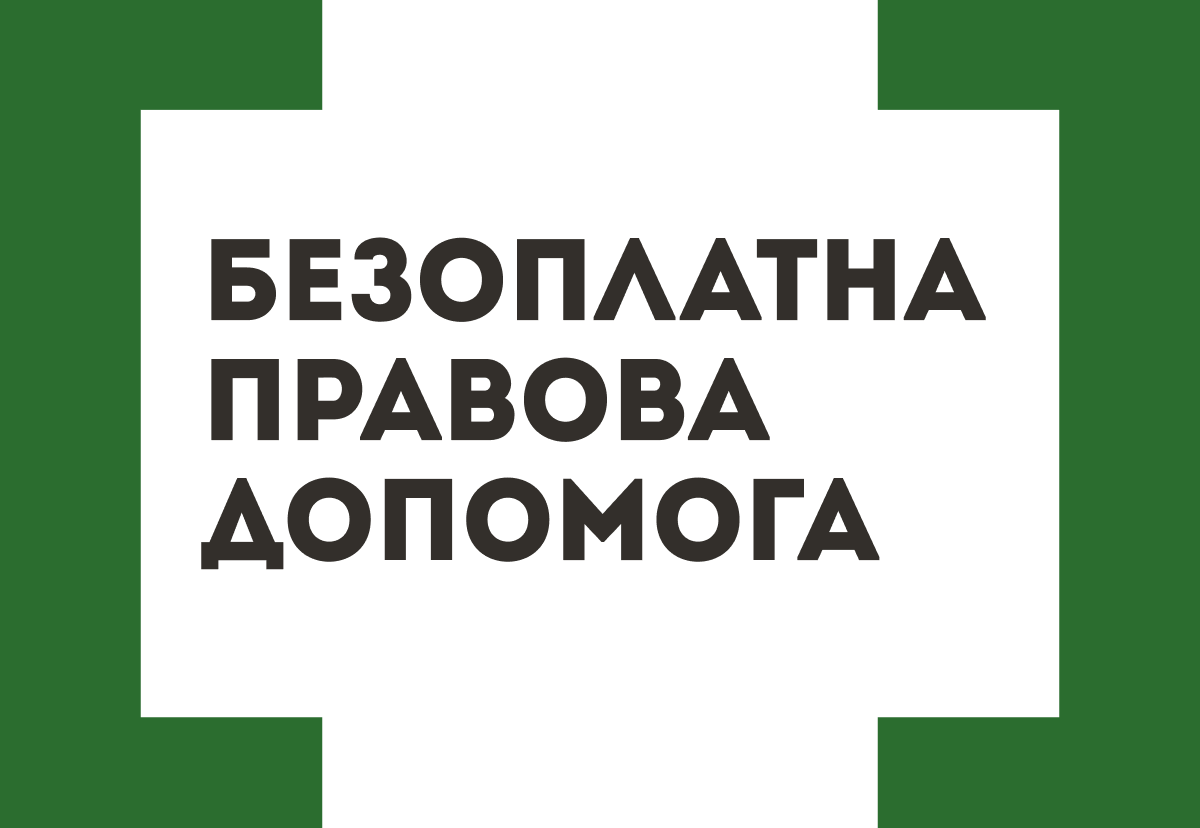 Чи є відповідальність за вчинення булінгу?
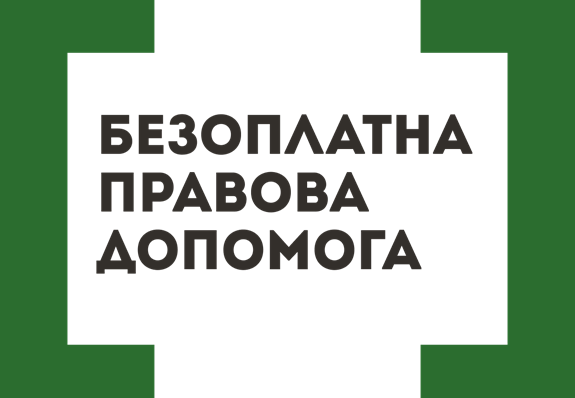 18 грудня 2018 року Верховна Рада України прийняла Закон "Про внесення змін до деяких законодавчих актів України щодо протидії булінгу (цькуванню)". Закон набув чинності 19 січня 2019 року. 
Він передбачає штрафи за булінг - від 50 до 100 неоподатковуваних мінімумів доходів громадян (від 850 до 1700 грн на 2021 рік), або громадські роботи на строк від двадцяти до сорока годин.
Якщо булінг вчинила група людей, або він був вчинений повторно протягом року після накладання адміністративної відповідальності - від 100 до 200 (від 1700 до 3400 грн на 2021 рік) неоподатковуваних мінімумів доходів громадян або громадські роботи на строк від сорока до шістдесяти годин.
Якщо булінг вчинила неповнолітня (до 18 років) або малолітня (до 14 років) особа, то штраф заплатять батьки або особи, які їх замінюють, або будуть виконувати громадські роботи.
Крім того, якщо керівник навчального закладу не повідомить поліції про випадки цькування, муситиме заплатити штраф від 50 до 100  неоподатковуваних мінімумів доходів громадян або ж має виконувати виправні роботи строком до одного місяця з відрахуванням до 20% заробітку.
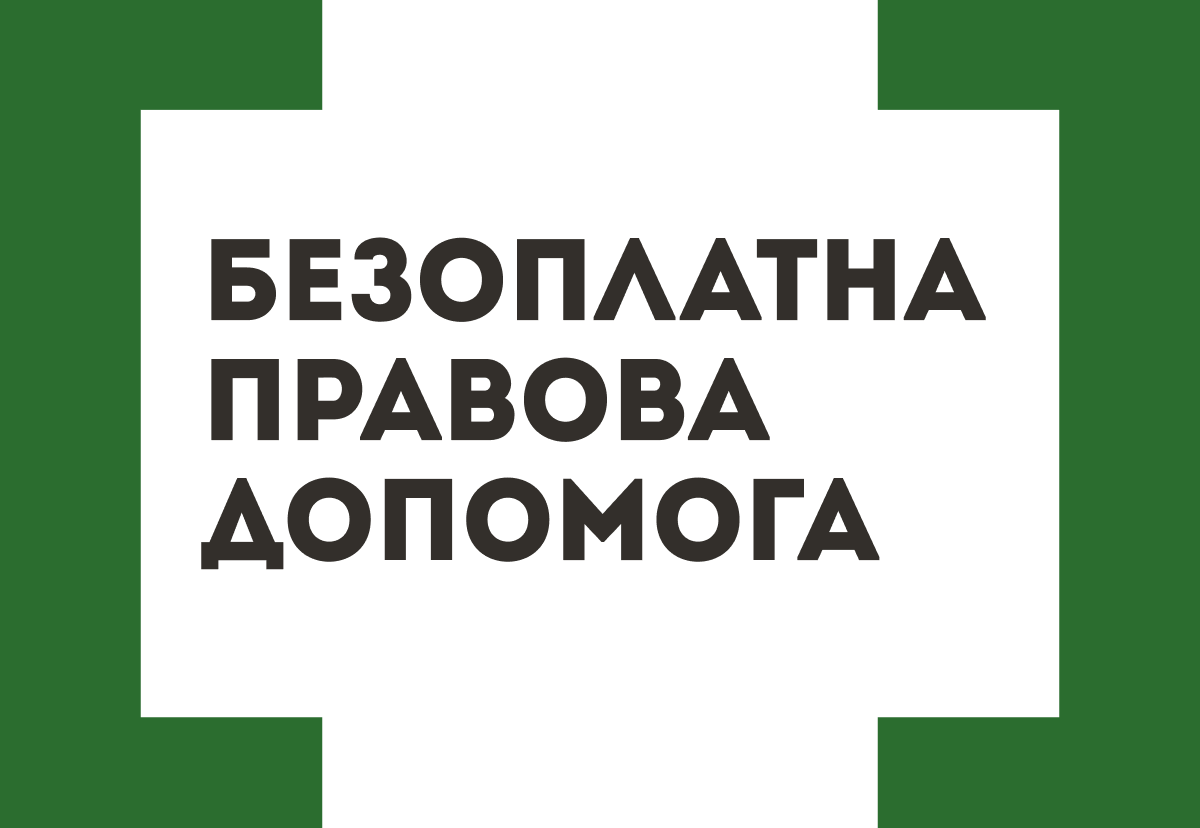 Що робити якщо ви стали жертвою булінгу?
Перше і найголовніше правило – не тримати це у секреті. Розкажи друзям, знайомим чи рідним про те, що тебе ображають у школі, цього не слід соромитись.
Інколи допомогти з вирішенням складної ситуації у школі може абсолютно не пов’язана з цим людина: тренер у секції, куди ти ходиш після школи, або вчитель, до якого ти ходиш на додаткові заняття.
Також не слід звинувачувати себе у тому, що тебе цькують. Ми говорили раніше, що кривдникам легко знайти жертву булінгу, адже для цього слід просто якось відрізнятись від оточуючих.
Якщо цькування у школі перетворились зі словесних на фізичні – йди до директора школи або завуча та докладно розкажи їм про це. Також повідом про ситуацію батьків.
Якщо у школі є психолог, то можна сміливо звернутись до нього, щоб відновити відчуття впевненості у своїх силах та зрозуміти, як діяти далі.
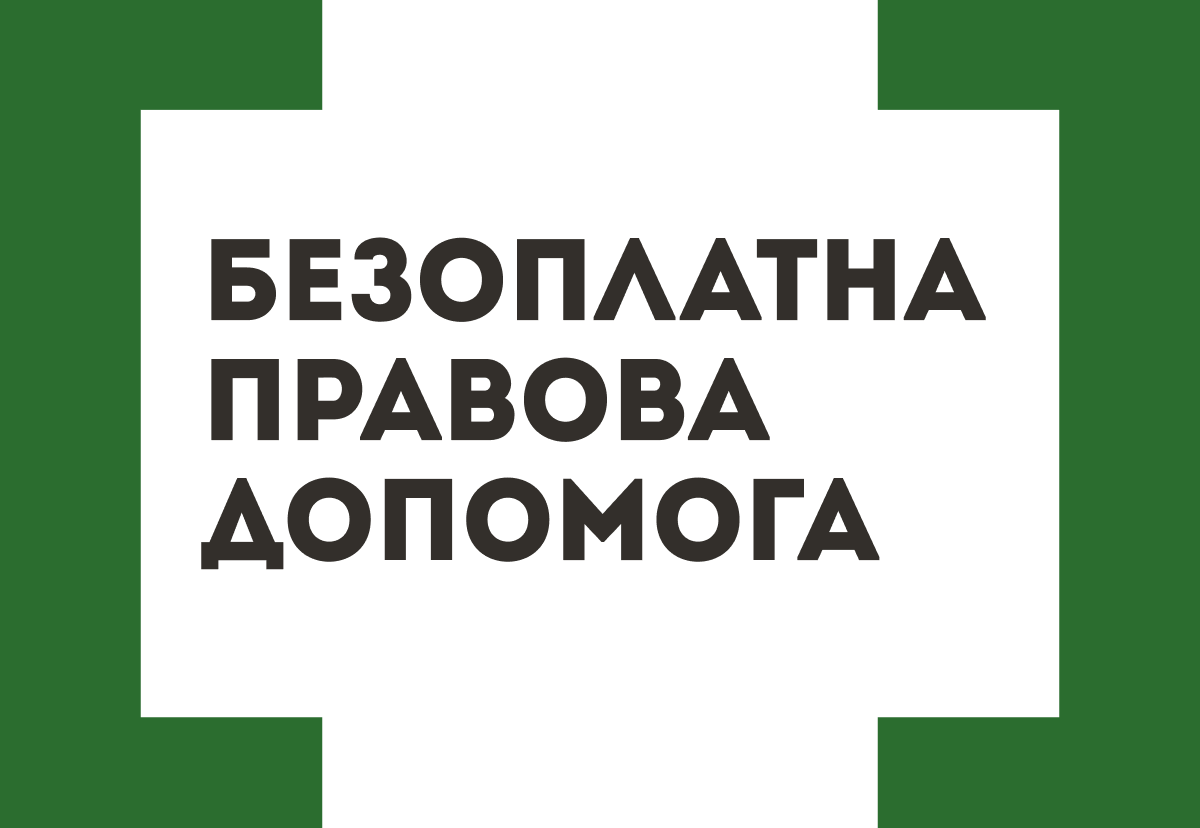 Куди звертатись?
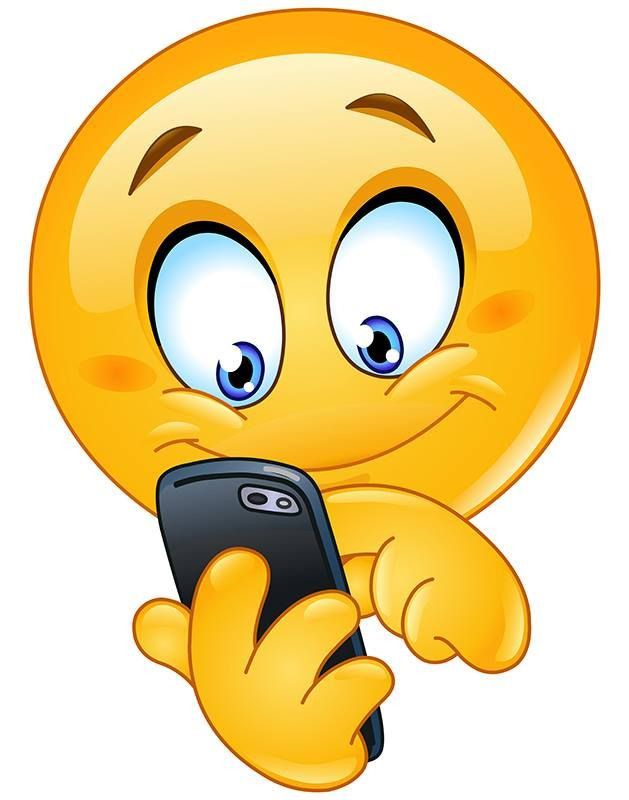 Якщо Вам потрібна правова допомога – 0 800 213-103 (діти мають право безоплатно отримати послуги адвоката);
Національна дитяча «гаряча лінія» – 116-111, 0 800-500-225;
Національна поліція – 102;
Уповноважений Президента з прав дитини – 044 255-76-75
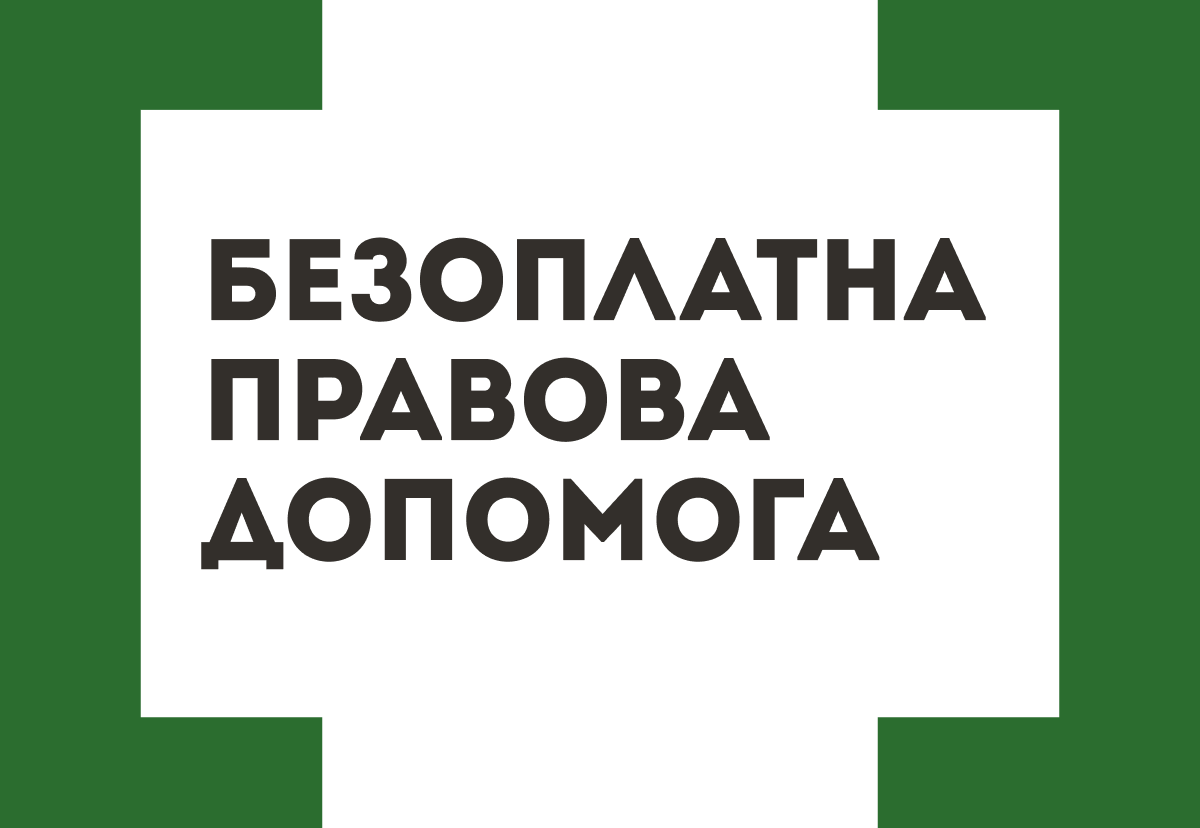 Дякую за увагу!